Missouri River Energy Services 2013 Attachment OCustomer Meeting
November 16, 2012
Terry Wolf, Manager of 
Transmission Services
Agenda
Meeting Purpose 
MRES Profile 
Attachment O Calculation 
Capital Projects 
Budget Risks 
Question/Answer
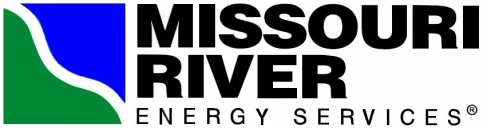 Meeting Purpose
To provide an informational forum regarding the MRES forecasted Attachment O for 2013. 
The forecasted Attachment O for 2013 is calculated using the Midwest ISO’s EIA Form 412 Attachment O-MRES template with a projected net revenue requirement and projected load. 
Rates become effective on January 1, 2013 for joint pricing zone comprised of Otter Tail Power Company, Great River Energy, and MRES. 
Attachment GG, MM effective January 1, 2013.
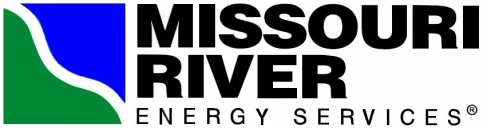 61 Members served 
   Transmission: ~239 miles
Generation: ~744 MW
Renewable: ~86 MW
Missouri River 
Energy Services
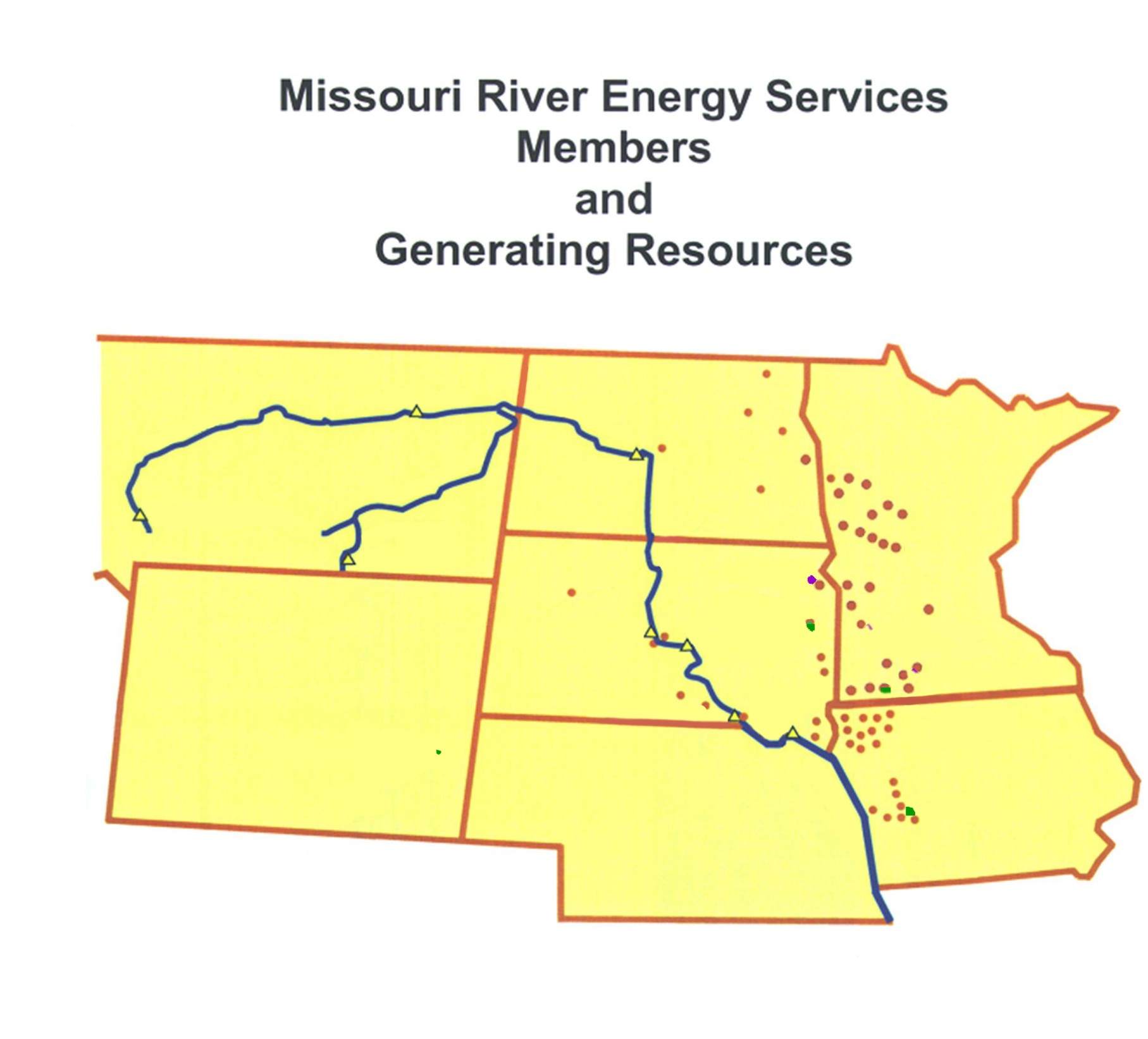 Rugby
         Wind   Project
Fort Peck Dam
Missouri River
ITA
Garrison Dam
Yellowstone River
Canyon Ferry Dam
Big Horn River
Missouri River
CapX 
Fargo
Yellowtail Dam
CapX 
Brookings
Oahe Dam
WatertownPower Plant
Irv 
Simmons
Point Beach Nuclear Plant
Marshall Wind Project
Big Bend 
Dam
Gavin’s PointDam
Odin Wind Project
Fort Randall Dam
WorthingtonWind Project
LaramieRiver Station
MBPP
Exira Station
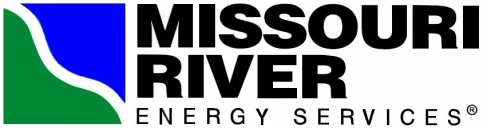 Missouri River
Red Rock Hydroelectric Plant
MRES Member

     MRES Generation Resource

     Planned MRES Generation Resource     Federal Hydroelectric Dam
    
     Transmission Projects (MBPP, Irv Simmons,          
      ITA, CapX (Fargo, Brookings)
MRES FERC Activities
Transmission facilities are owned by Western Minnesota Municipal Power Agency (WMMPA)
FERC Declaratory Order (EL08-22, 12/08) combines financial statements for ATRR
Attachment O effective 6/1/11
Incentive filing (EL11-45, 6/11) 
CapX; Fargo P2 & P3, and Brookings 
CWIP, Abandon Plant, Hypothetical cap structure
205 filing (ER12-351, 11/11)
FERC Approved ER12-351, and EL 11-45 on January 20, 2012
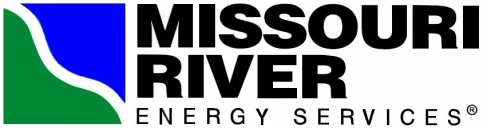 Forward Looking Attachment O
Forward Rate Requirements 
Rate Base 
Operating Expenses 
Revenue Requirement and Rate 
Network Rate Summary
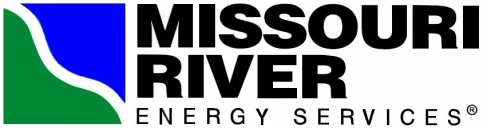 Forward Rate Requirement
By June 1 of each year, MRES will post on OASIS all information regarding any Attachment O True-up Adjustments for the prior year.	
2012 Forward Looking Attachment O will be true-up info will be posted June 2013.
MRES will post on OASIS its projected Net Revenue Requirement including the True-Up Adjustment and load for the following year, and associated work papers in October.
MRES will hold a customer meeting to explain its formula rate input projections and cost detail.
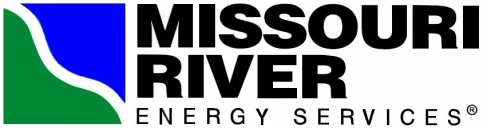 Total Rate Base
Note: The above numbers are transmission only and 
general and intangible plant allocated to transmission.
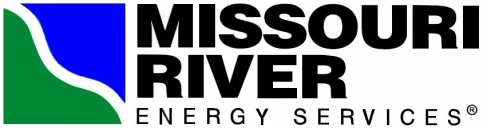 Rate Base Earning Hypothetical Capital Structure Return
Note: The above numbers are transmission only and 
general and intangible plant allocated to transmission.
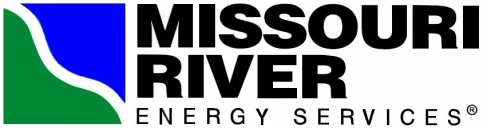 Operating Expenses
Note: The above numbers are transmission only and
A&G expenses, general plant depreciation and taxes allocated to transmission.
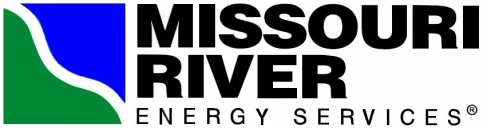 Return on Rate Base (Actual Capital Structure)
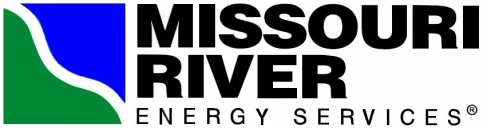 Return on Rate Base (Hypothetical Capital Structure)
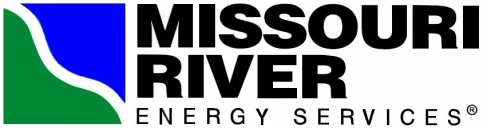 Revenue Requirements
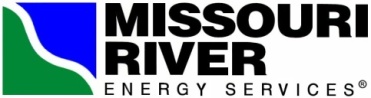 2013 MRES Annual Transmission Revenue Requirement Distribution
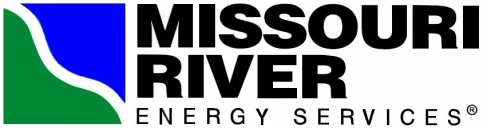 14
Attachment O Rate Summary
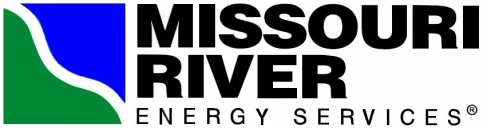 Capital Projects: 
Transmission Line Projects 
in MISO > $500K
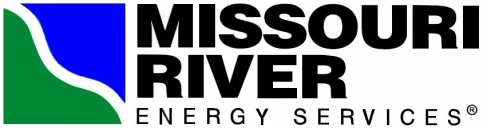 Budget Risks
Revenue
Demand/
Weather
Regulatory Findings
Financing
Tight Budgets
Timing of Capital Projects
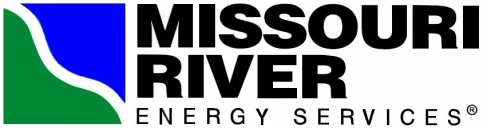 Questions
If you have any additional questions after the meeting, please submit via e-mail to Terry Wolf: twolf@mrenergy.com 

All questions and answers will be distributed by e-mail to all attendees. Additionally, the questions and answers will be posted on the MRES OASIS website (http://oasis.midwestiso.org/OASIS/MRET) within two weeks from the date of inquiry.
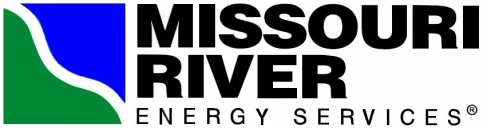